Государственное бюджетное общеобразовательное учреждение
школа №69 Курортного района Санкт-Петербурга
ЭМОЦИИ
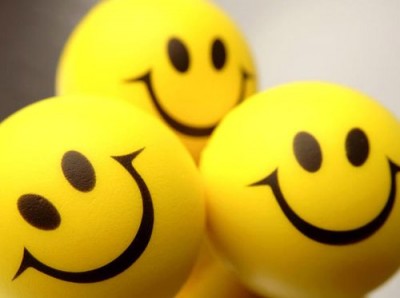 Выполнила Афиногенова М. Г.
ГРУСТНО
У меня в руке платок, слёзы вытираю,
Сегодня мой сосед – дружок,
Сказал мне: «Не играю!»
Я подарю ему ведро,
В песочнице копаться.
И обещаю!
«Никогда не буду больше драться!».
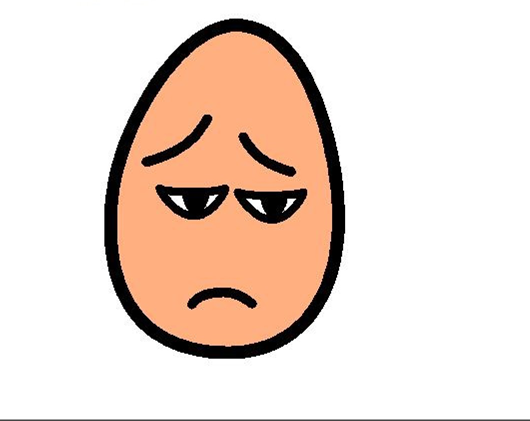 РАД
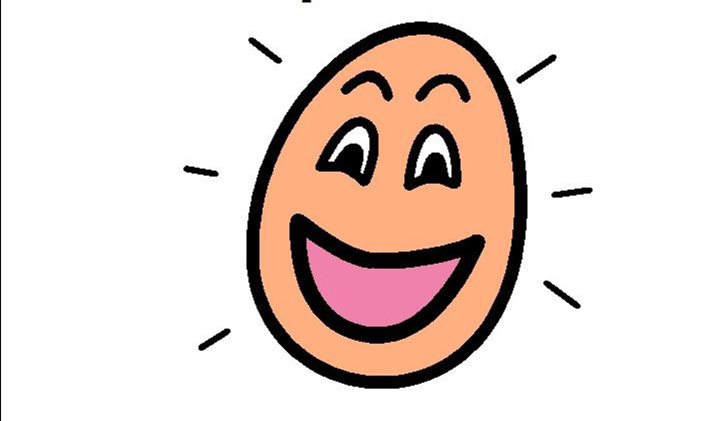 Улыбаюсь и шучу,
Я смеюсь, я хохочу,
Мне так весело сегодня,
Даже танцевать хочу!
ЗОЛ
Мои брови нахмурены 
И сдвинуты.
Зубы стиснуты.
Губы плотно сжаты.
Ноздри расширены 
И дрожат.
Я сжимаю кулаки.
Я хочу ударить.
Я кричу.
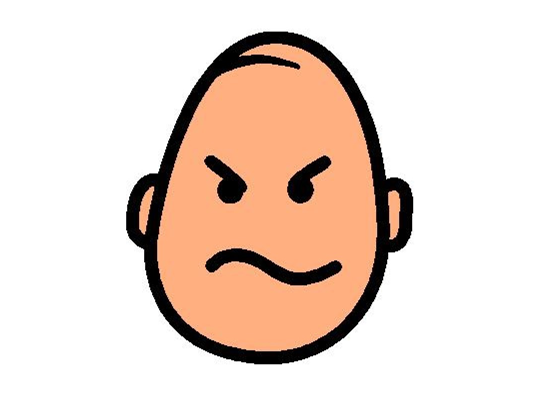 ДОВОЛЕН
Каждое утро, просыпаясь,
Мы выбираем себе
Настроение сами,
Так же, как и одежду.
Одевайся в счастье,
Оно всегда в моде.
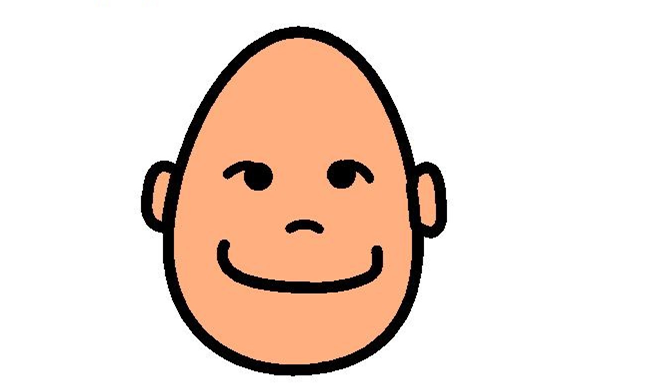